Земельный участок по адресу: г. Пермь, Кировский район, ул.Щигровская, 2
Кадастровый номер участка – 59:01:0000000:87606
Площадь земельного участка – 4 447 кв.м.
Форма собственности – муниципальная, земельный участок свободен;
Площадка расположена в жилом районе Октябрьский Кировского района;
Окружение площадки –, площадка расположена в окружении гаражных строительных кооперативов, с восточной стороны за гаражами – зона малоэтажной многоквартирной жилой застройки и индивидуального жилищного строительства;
Градостроительный регламент – зона производственно-коммунальных  объектов V класса вредности;
Вид разрешенного использования – строительство промышленных и складских объектов V класса вредности.;  
 Транспортная доступность – автобусы №№15,55,65, ближайшая остановка ул.Магистральная находится на расстоянии 900м.
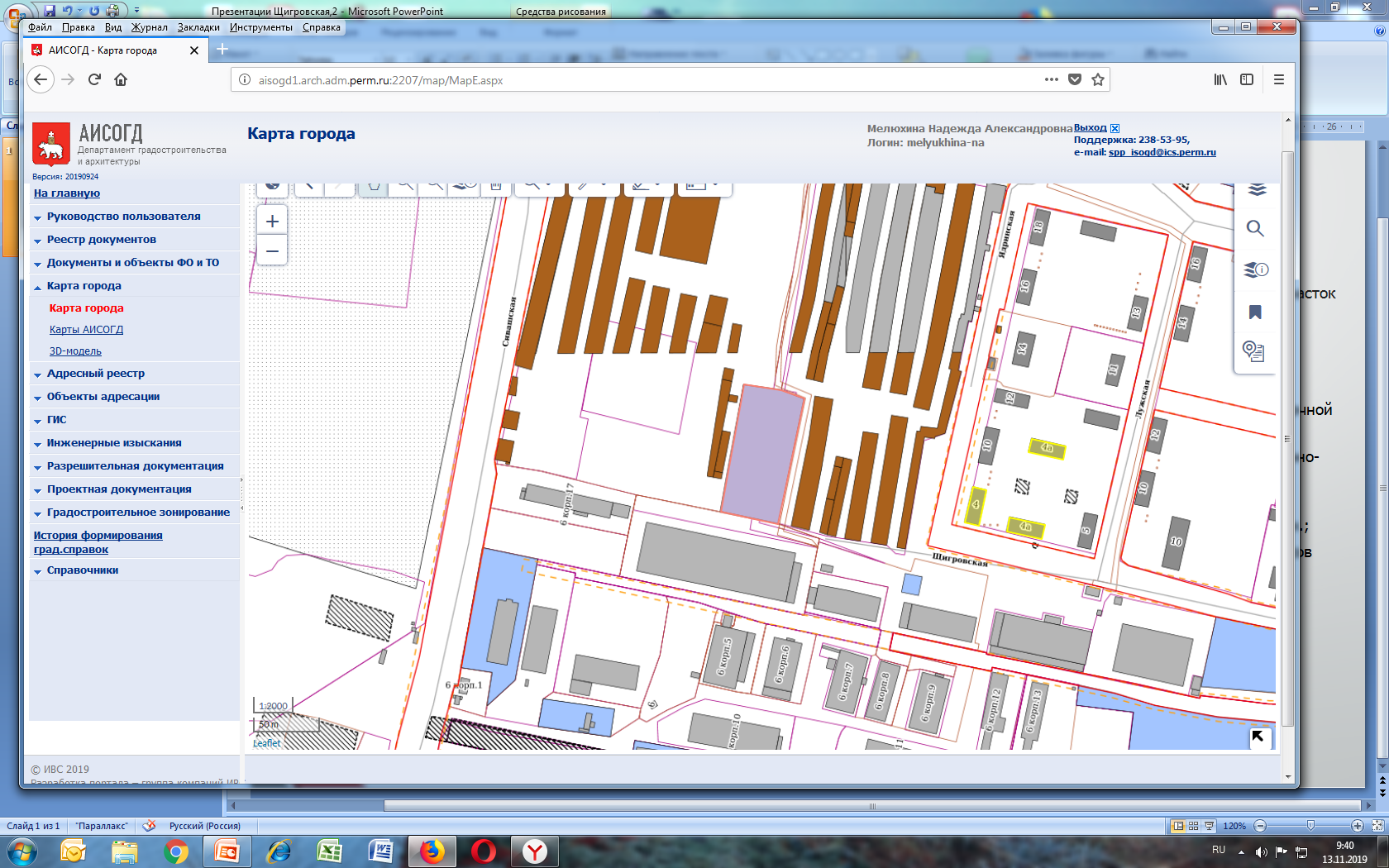 Технические условия подключения
Водоснабжение – возможность отсутствует, необходимо провести ряд мероприятий,
 Водоотведение – возможность отсутствует, необходимо провести ряд мероприятий ;
 Электроснабжение – возможность присоединения объекта с предполагаемой мощностью 400 кВт/час   имеется; 
 Газоснабжение – возможность подключения к существующим сетям имеется.